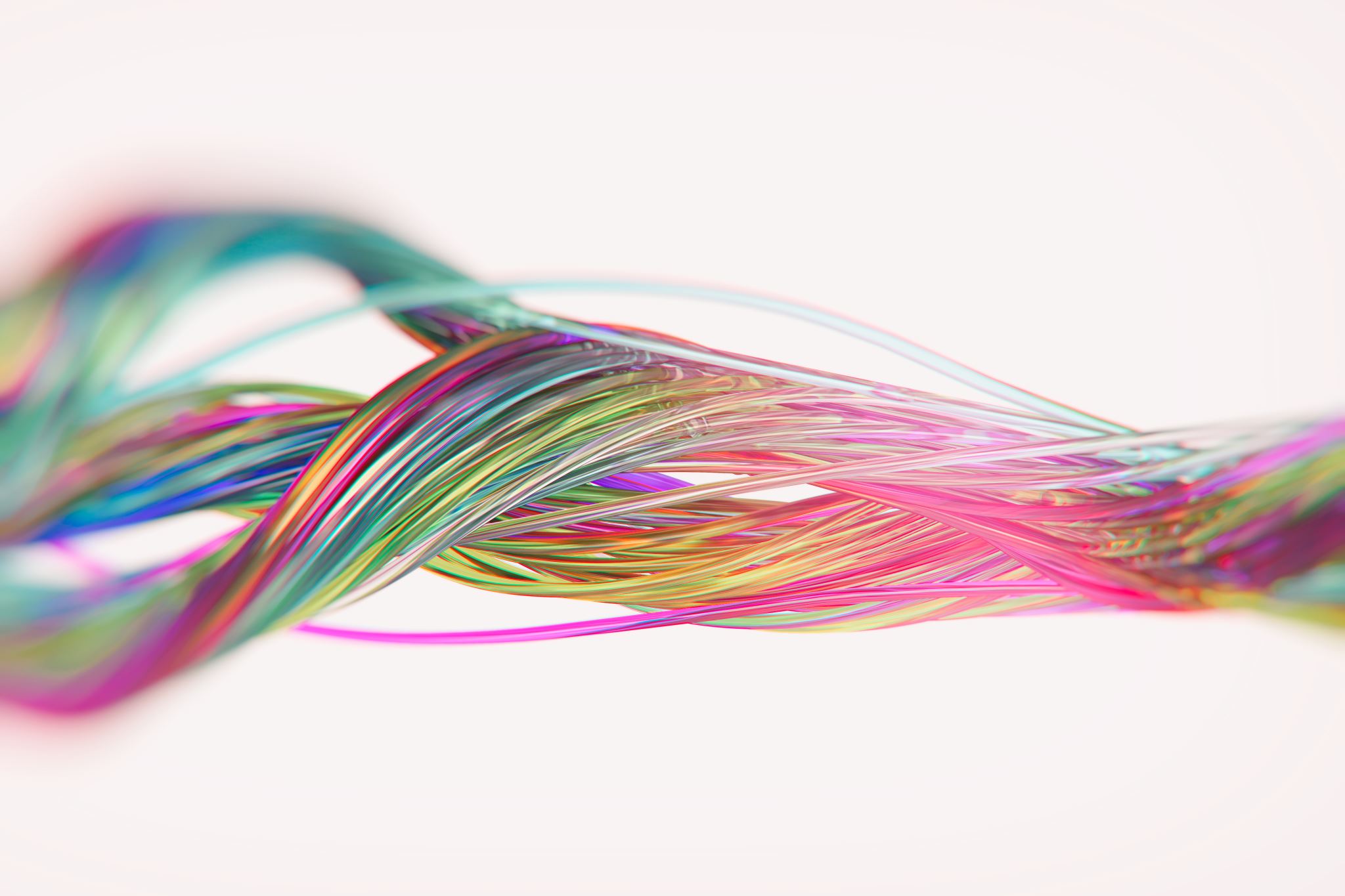 READING FIRST CORINTHIANS
Embry Hills COC, Segment 2-3 2020-21
[Speaker Notes: What is this class about? 
Not about how to determine right and wrong (Bible Authority)
Not about reading more
Not about unlocking the hidden secrets of the Bible
Not a new method or gimmick. 
This is a class about Reading Well – we intend to shape you toward being better readers, that is more informed and active readers of the Bible who are able to hear the Word of God as it is given in God’s own terms, through the words of the various authors of the Bible. We aren’t so much introducing anything new here, as much as we are making an analytical reflection on a practice that we already do naturally all the time. By slowing down to consider how we read, we will make ourselves more attentive readers of God’s Word.]
CLASS SCHEDULE
[Speaker Notes: Lesson 1 is about why this class is important
Lessons 2&3 are about the ‘theory’ of how a person would go about reading the Bible
Lesson 4 is an introduction the bible as a published document – what the Bible consists of
Lessons 5/6, 8 and 12 are the ‘meat’ of the class. These are three lessons on three ‘levels’ of reading by observing the text of the Bible. Level 1 is about reading the text at the broadest level, by understanding the genre and the intentions of the author. Level 2 is about looking into how the author executes their purpose for a writing by looking at how they intentionally organize the writing and what recurring themes an author uses. Level 3 looks deeper into a text to understand the way individual words and ideas are used to convey the author’s ideas. 
Lesson 14 takes a look at some external resources that can be used to aid our understanding of Scripture
Lesson 16 transitions from observing the text to interpreting it – moving from the question of ‘What does the text say?’ to ‘What does the text mean?’
Lesson 20 looks at some other approaches to Scripture that are more focused on the needs of the reader – Topical Studies and Devotional Readings

Throughout this class we will be reading through 1 Corinthians as a means of a) employing some of the lessons learned in our]
I Corinthians 3 & 4
Lesson 11
[Speaker Notes: This is a good point to reiterate that what is taught here is not a new method or a gimmick – it is an analytical description of what we do when we read.]
Paul
Apollos
Cephas
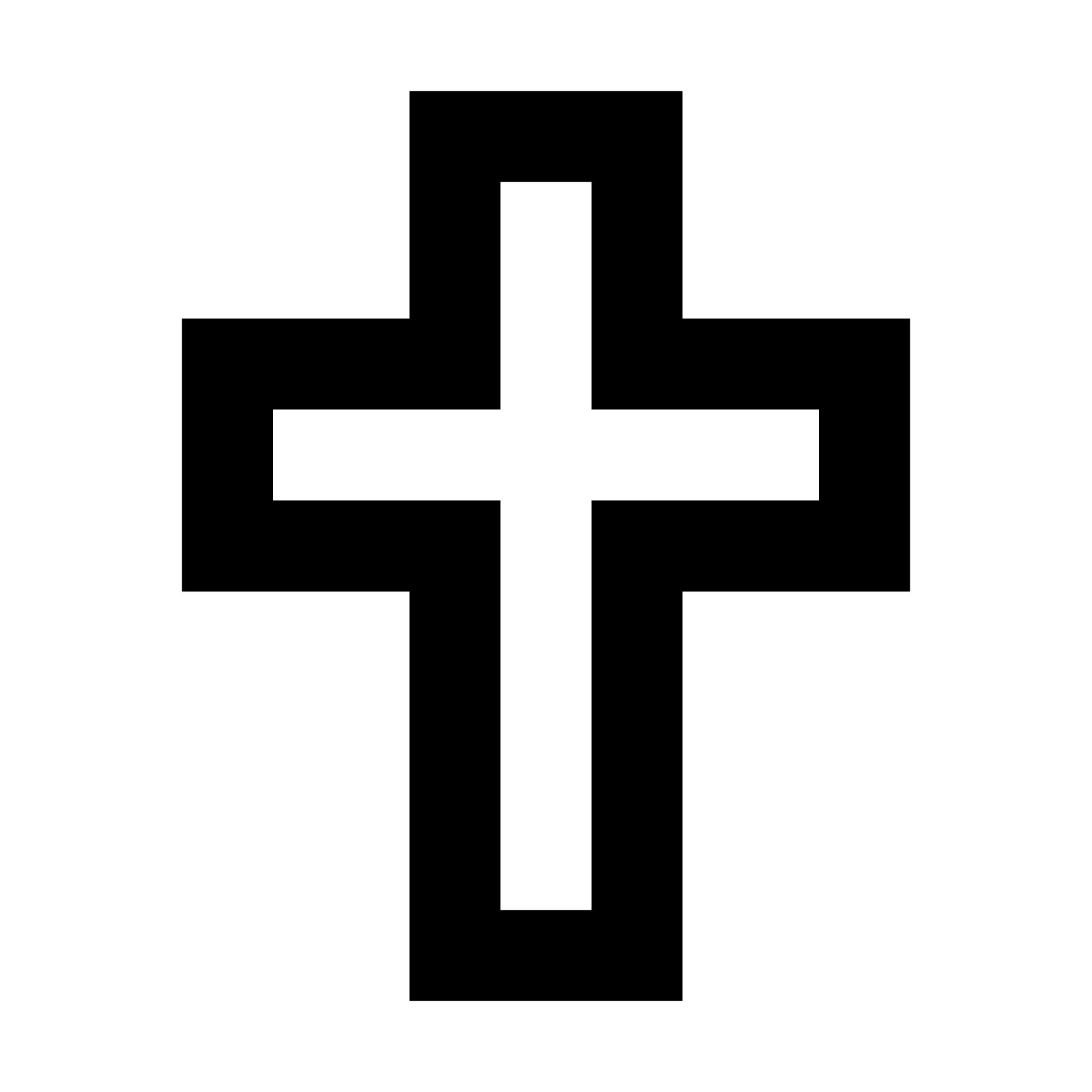 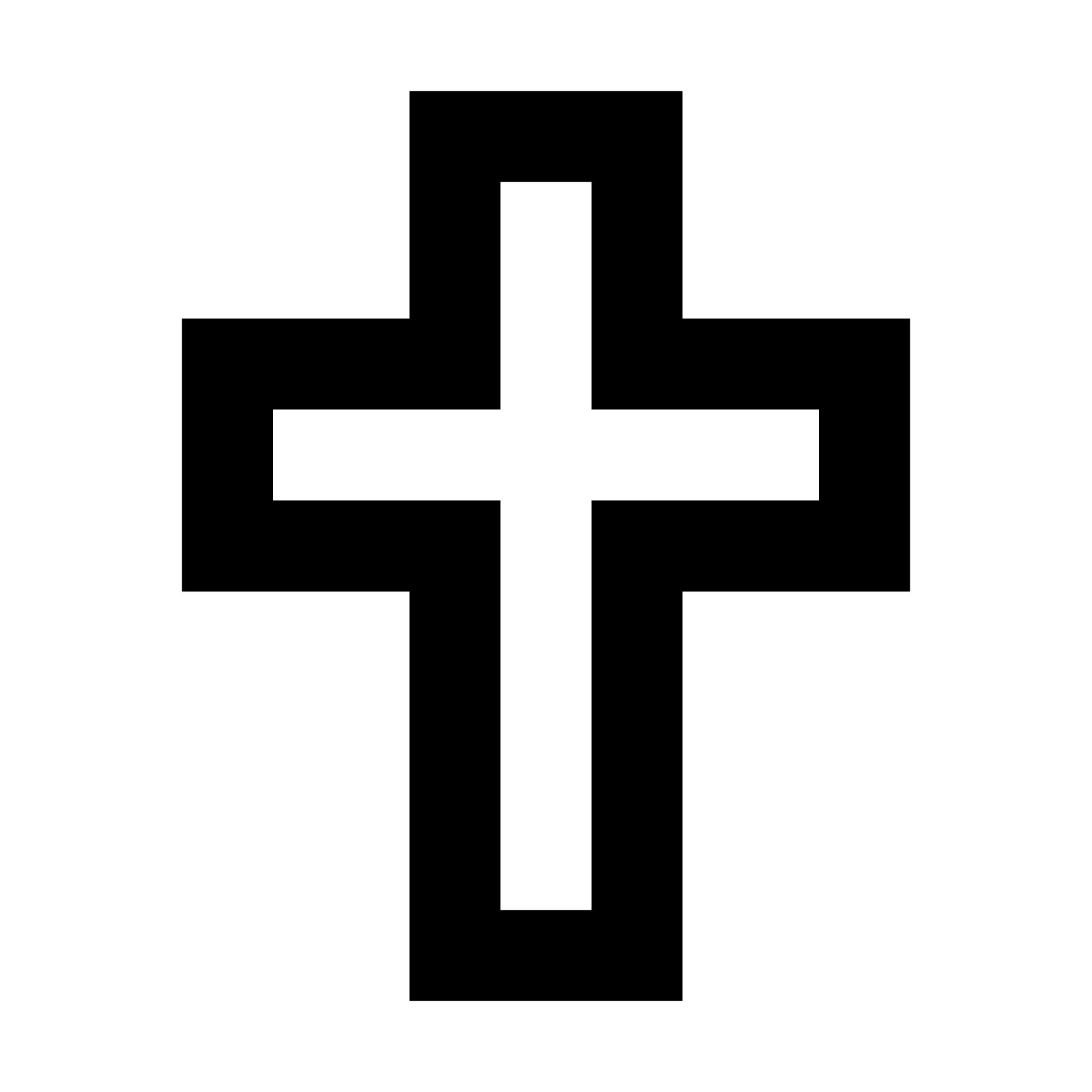 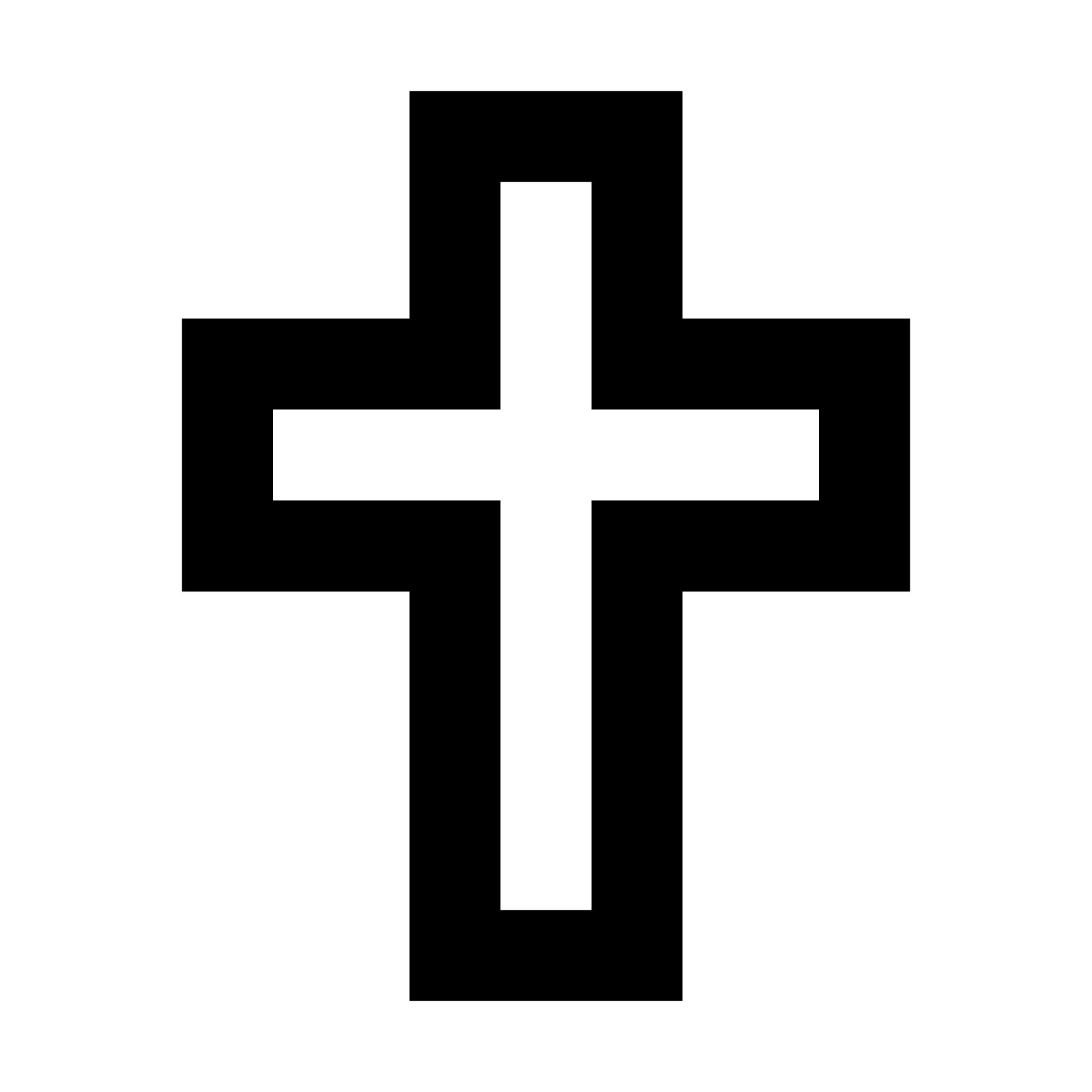 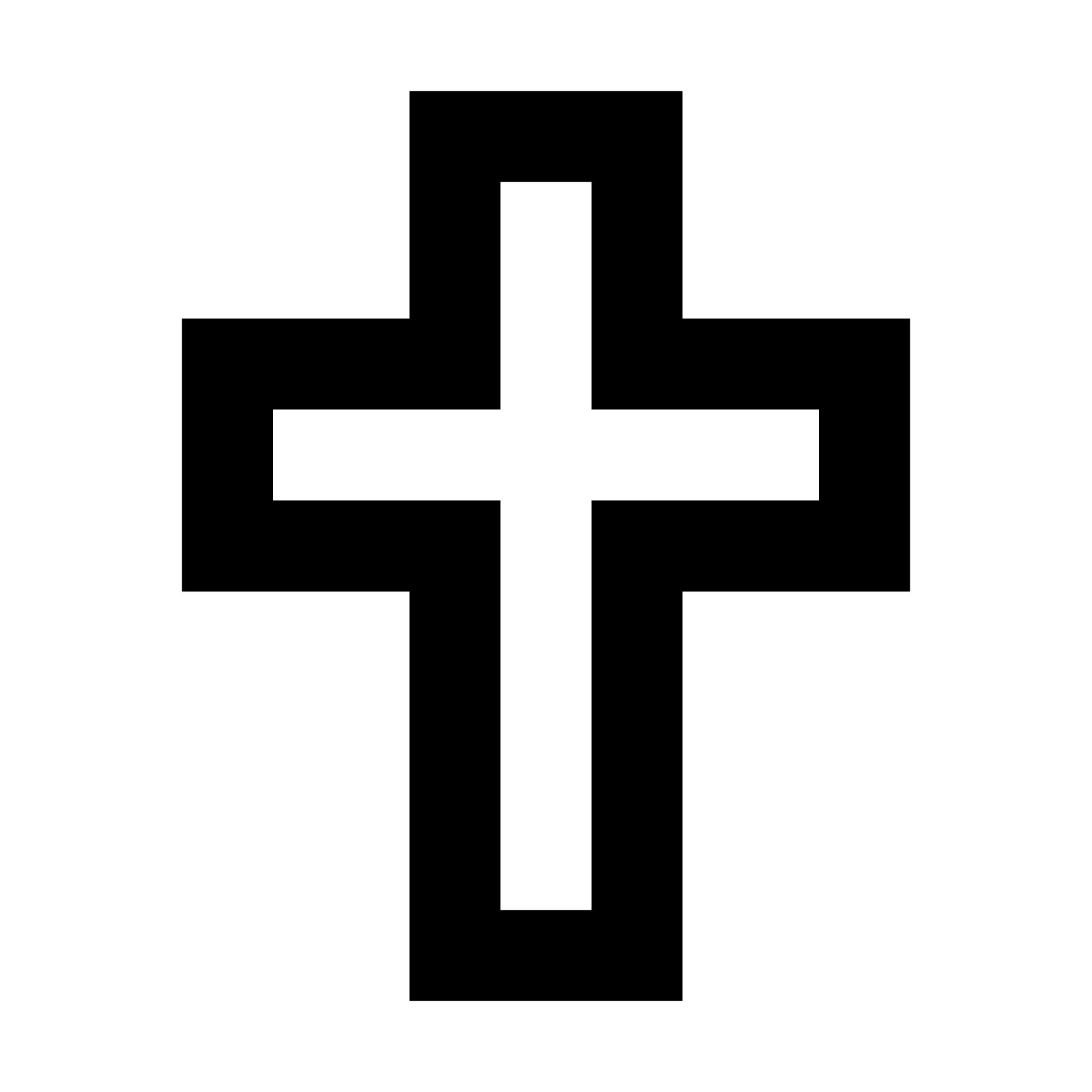 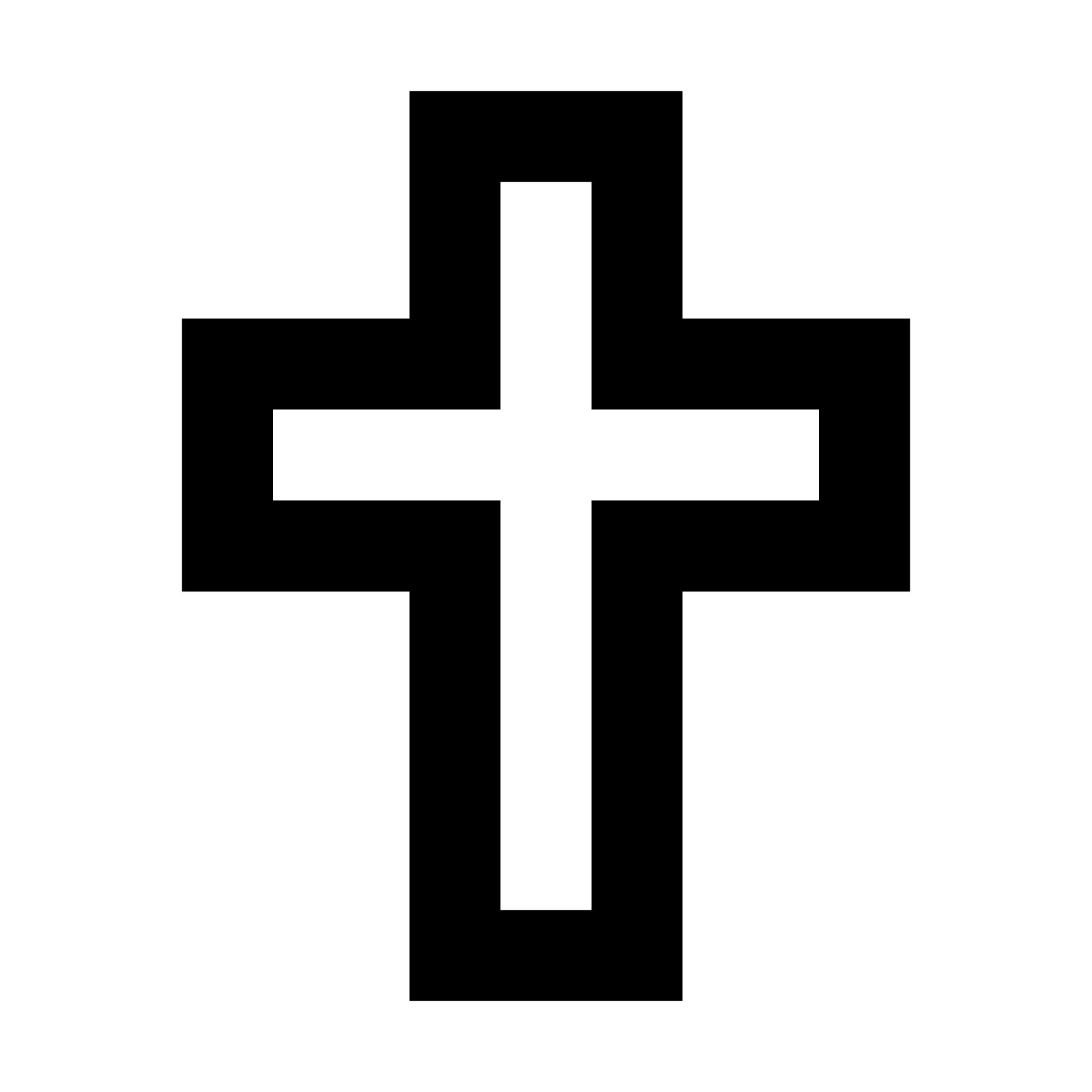 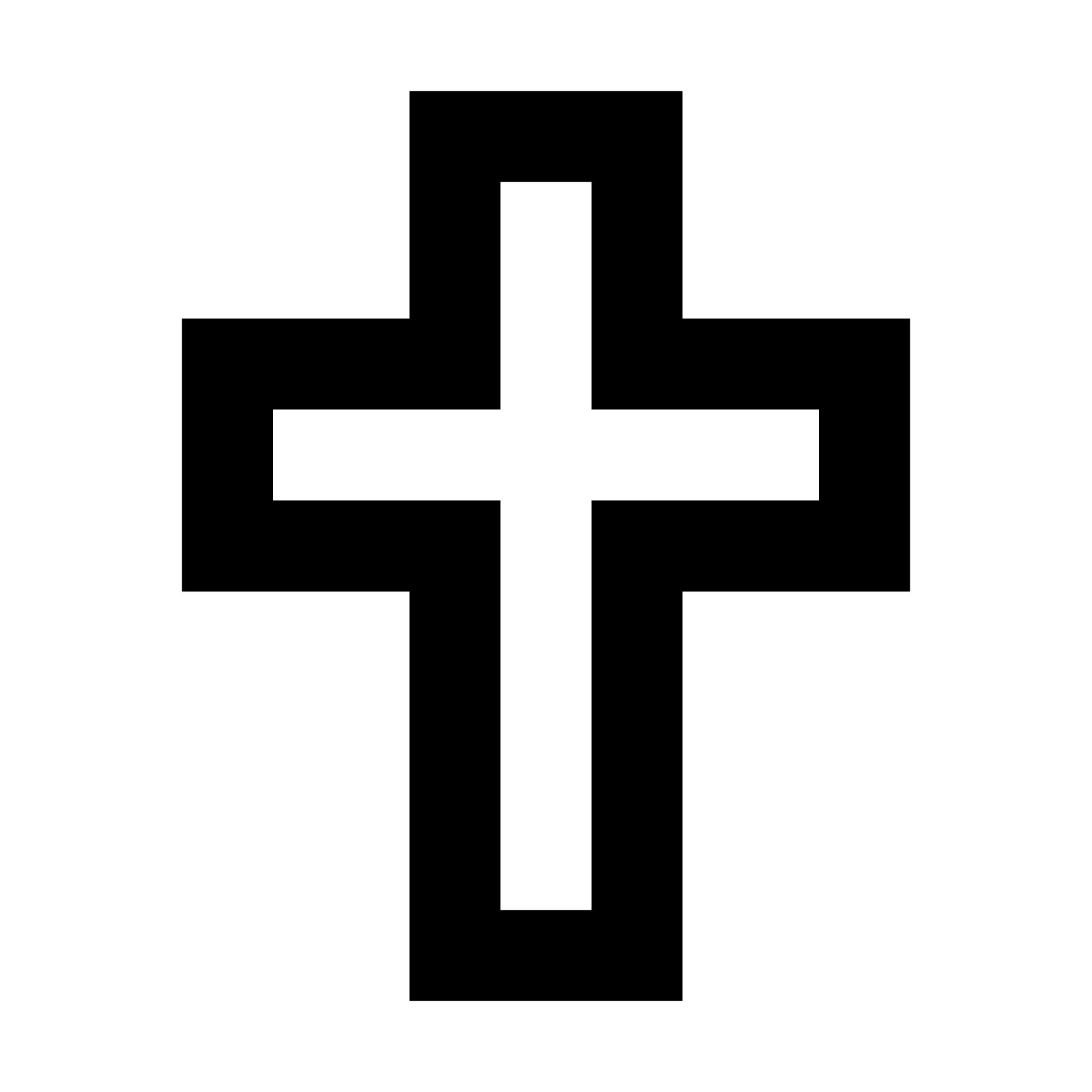 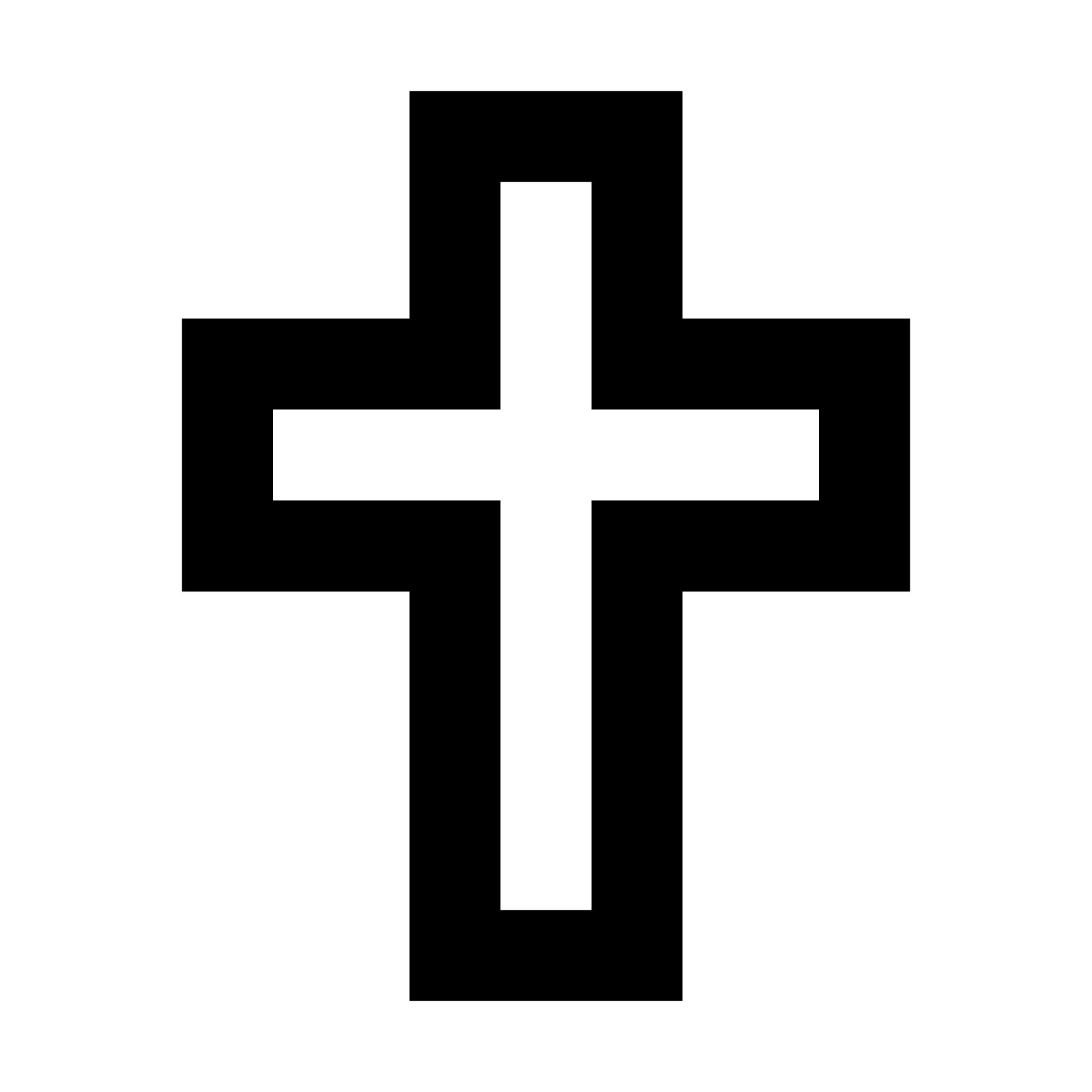 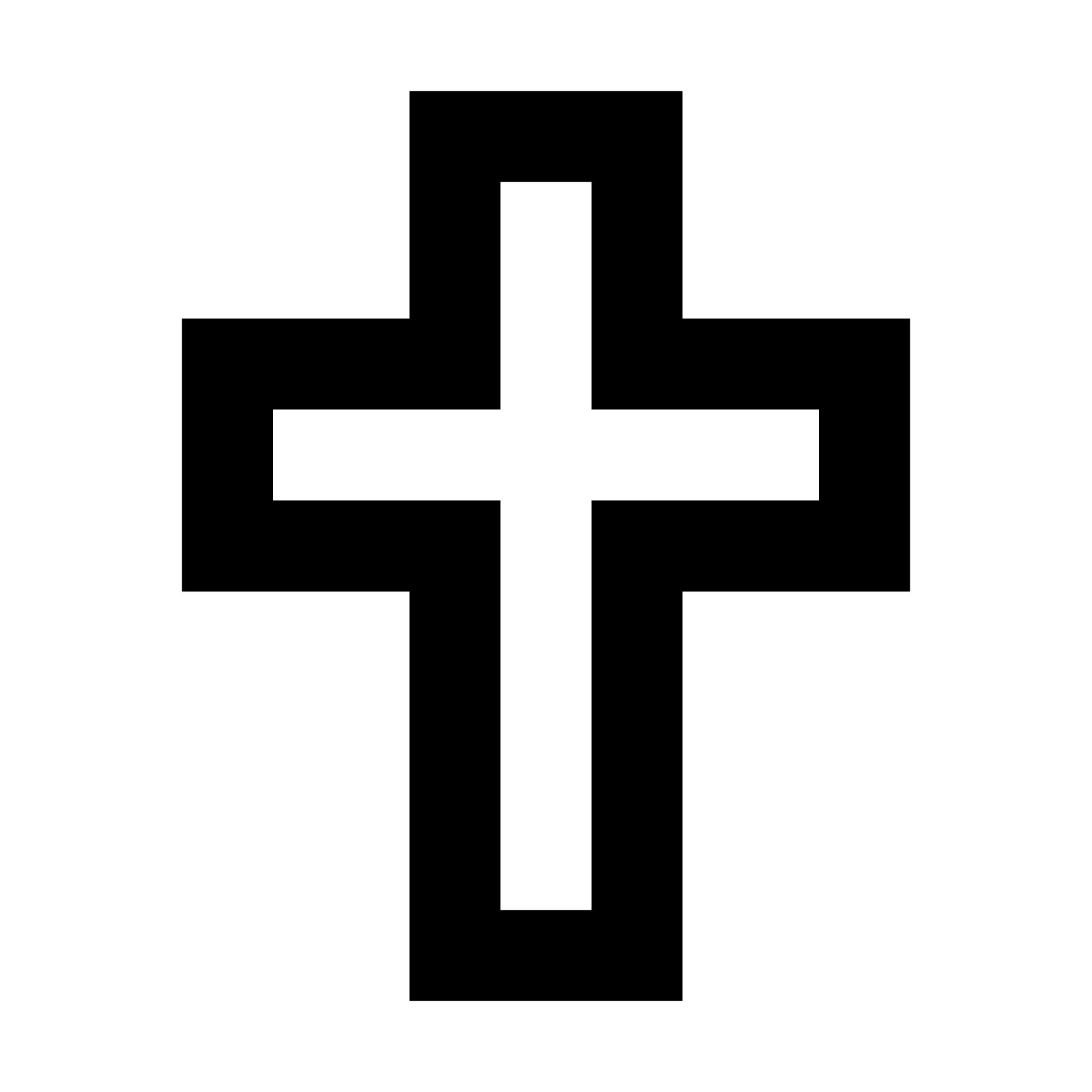 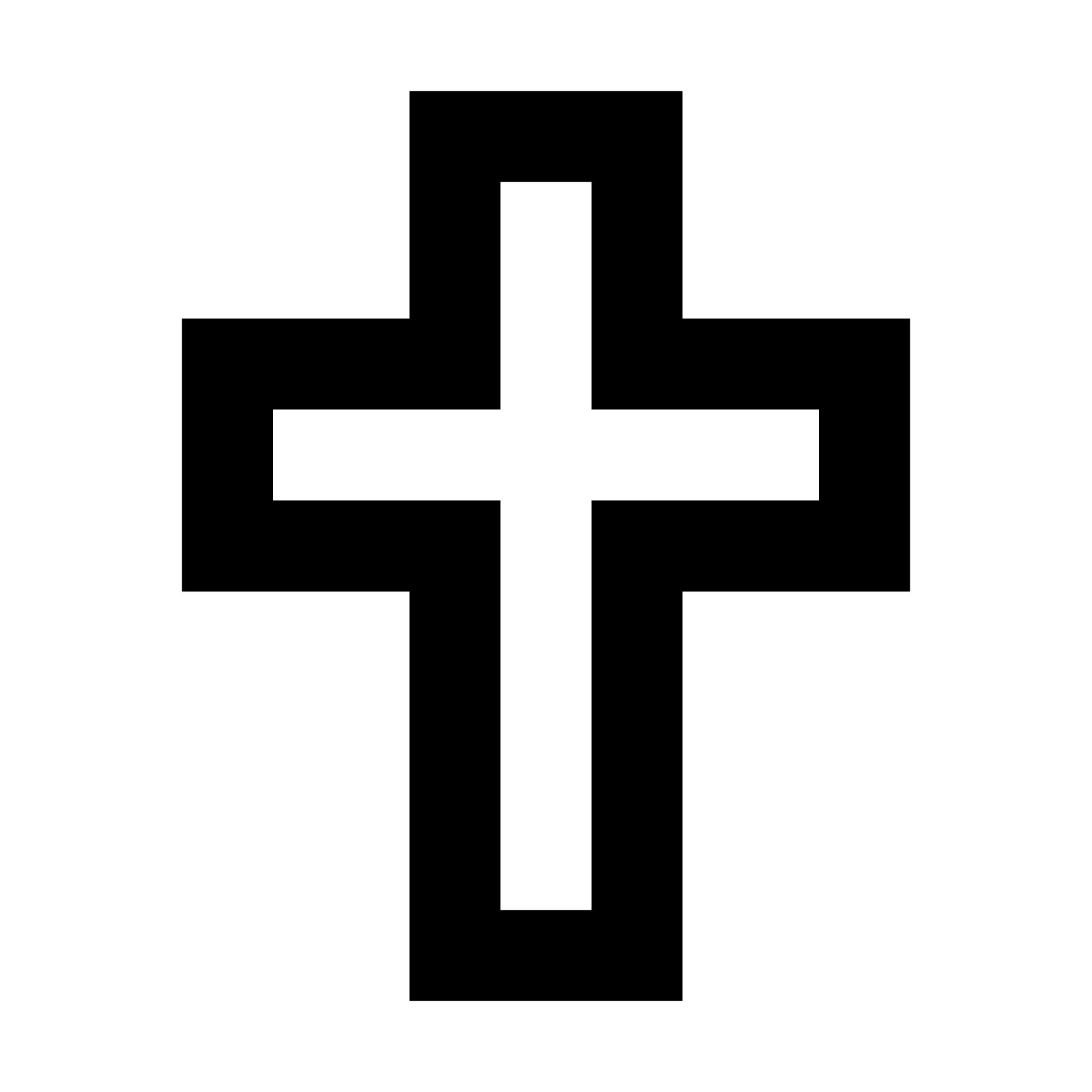 [Speaker Notes: v. 4, v. 8, v. 17, v. 20, v. 22, v. 23
b & c) 1-3: Greeting / 4-7: Thanksgiving / 8-16: Request/Appeal for Onesimus / 17-22: Offer to Philemon / 23-25: Conclusion
Duty, slavery & brotherhood
Appeals of deference, ‘usefulness,’ Christlikeness]
P nn
Gospel / Word of the Cross / “Christ Crucified” / God’s Wisdom / Mysteries of God
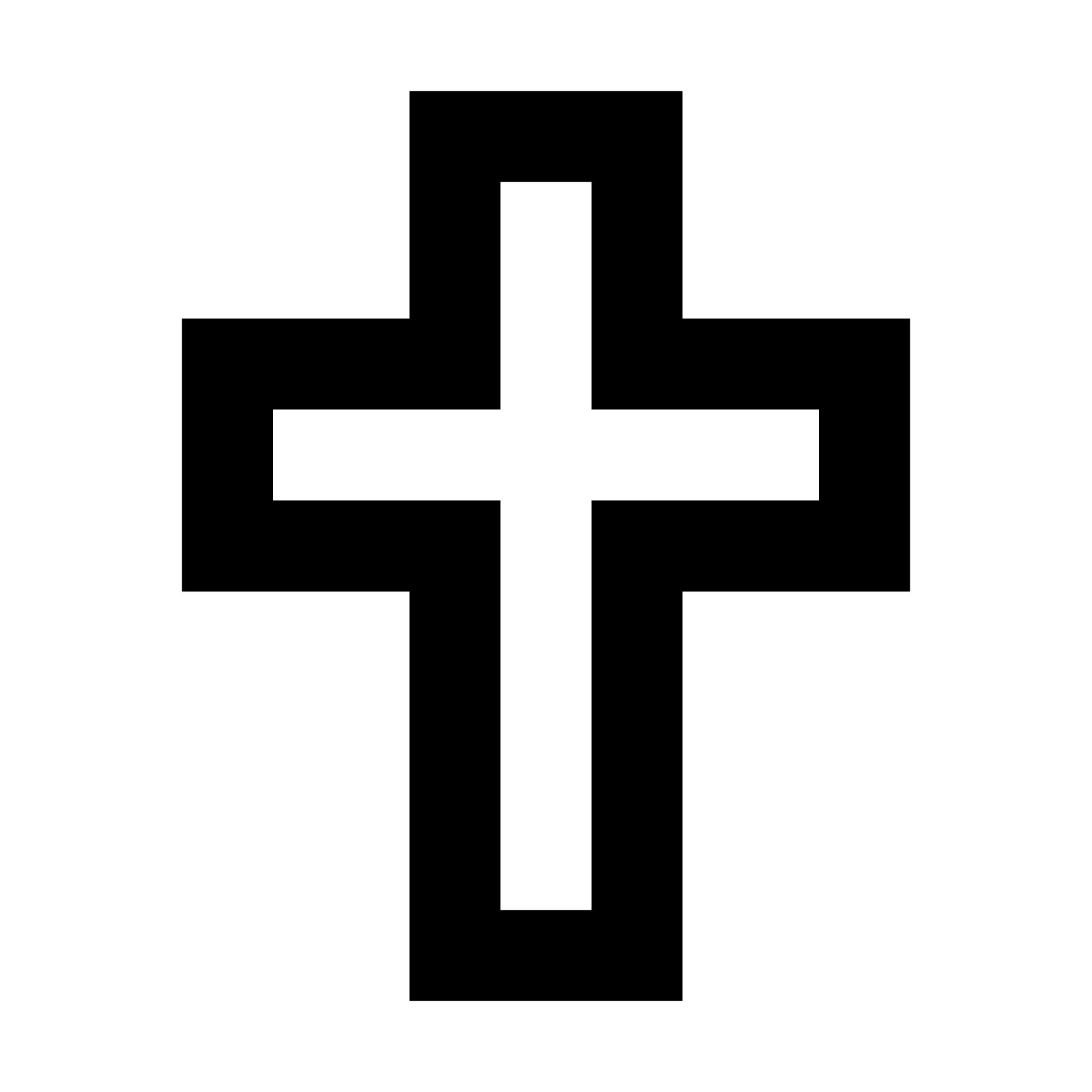 Paul
Apollos
Cephas
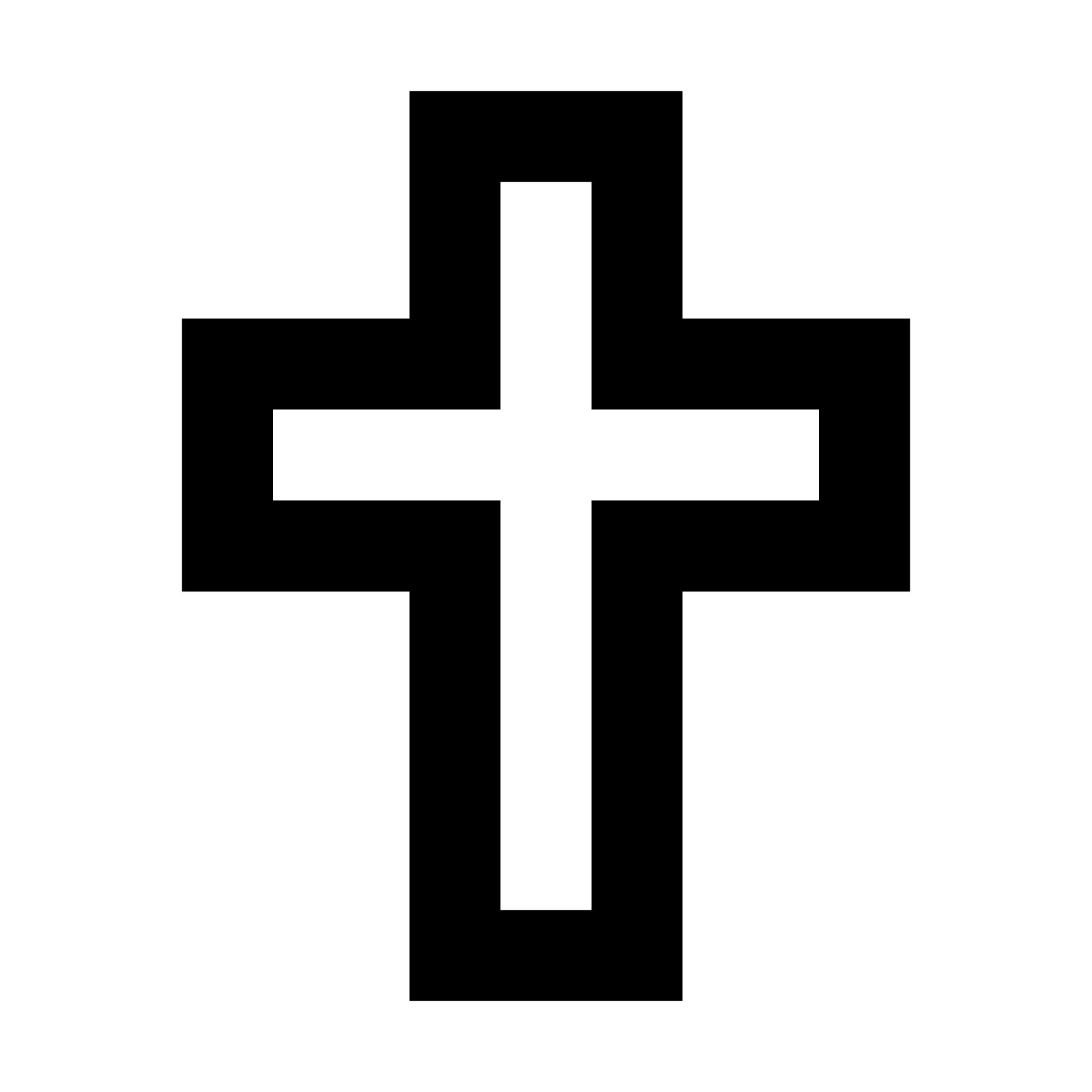 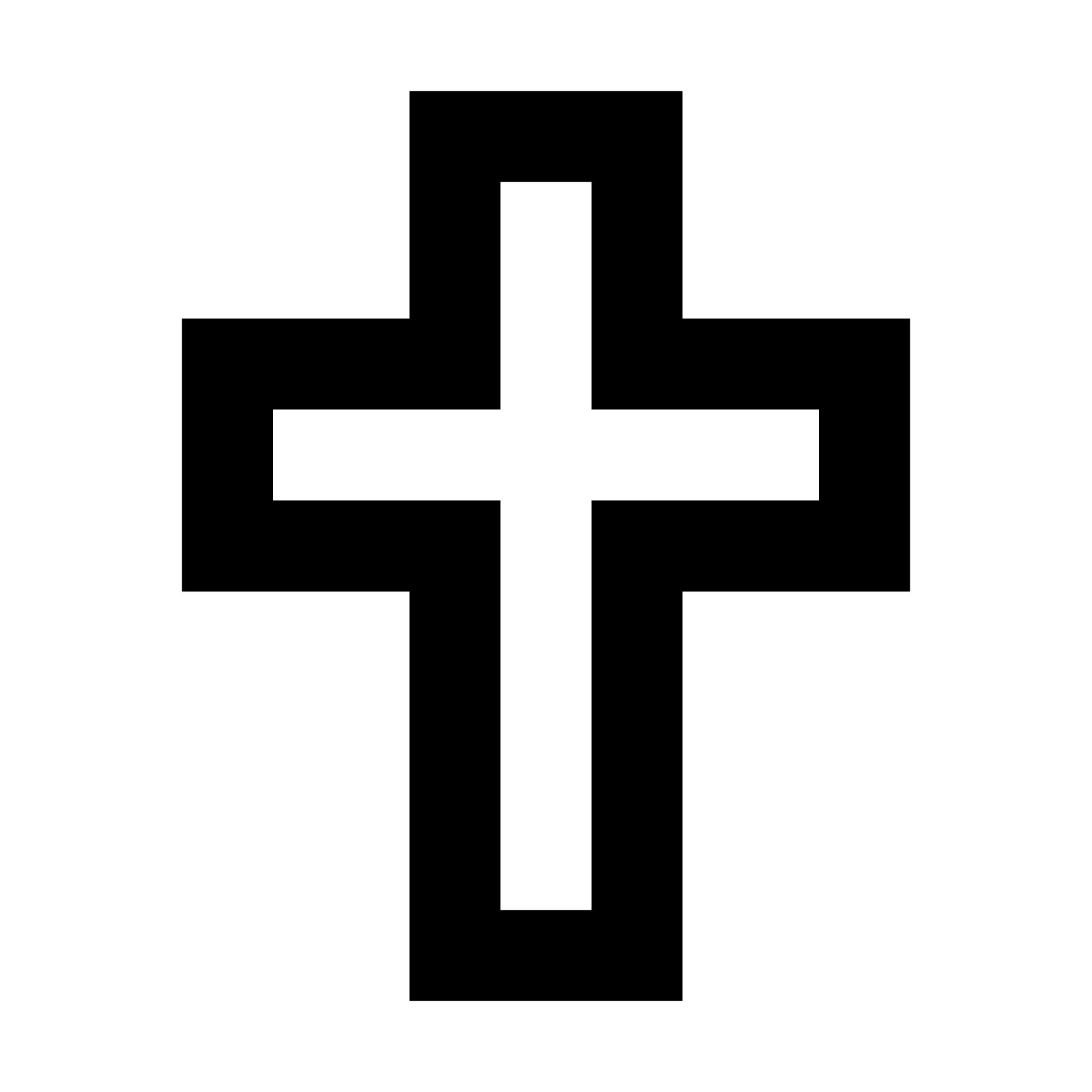 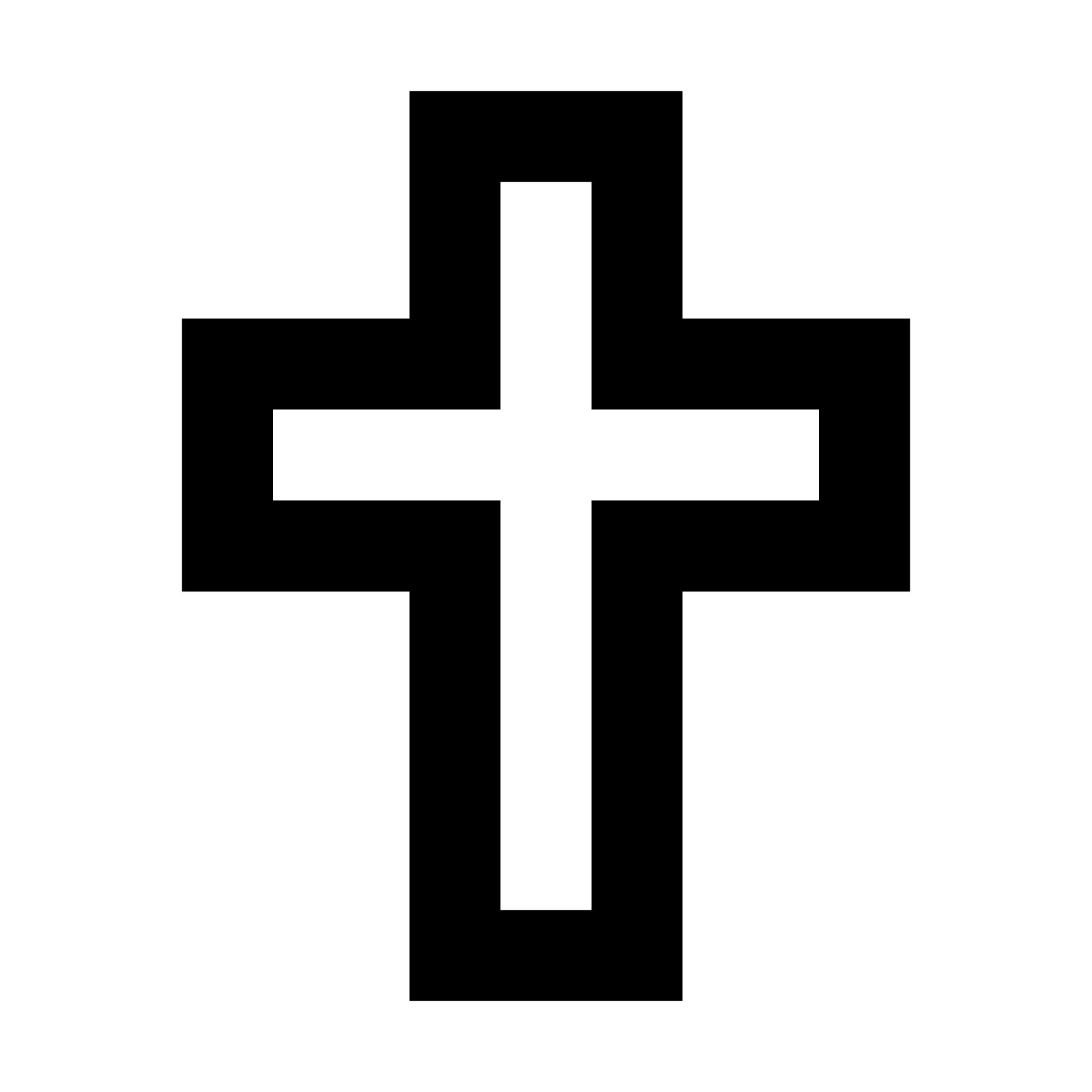 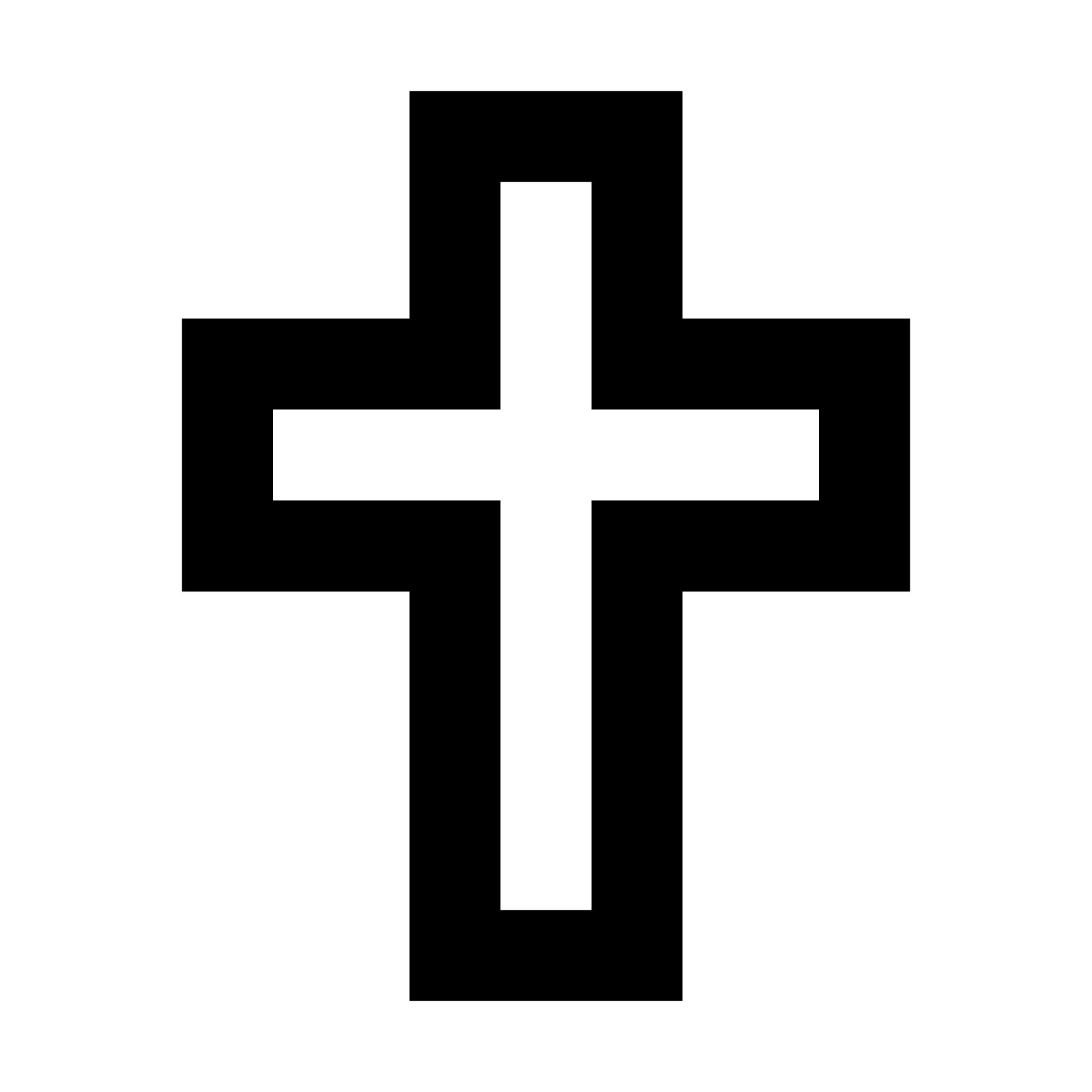 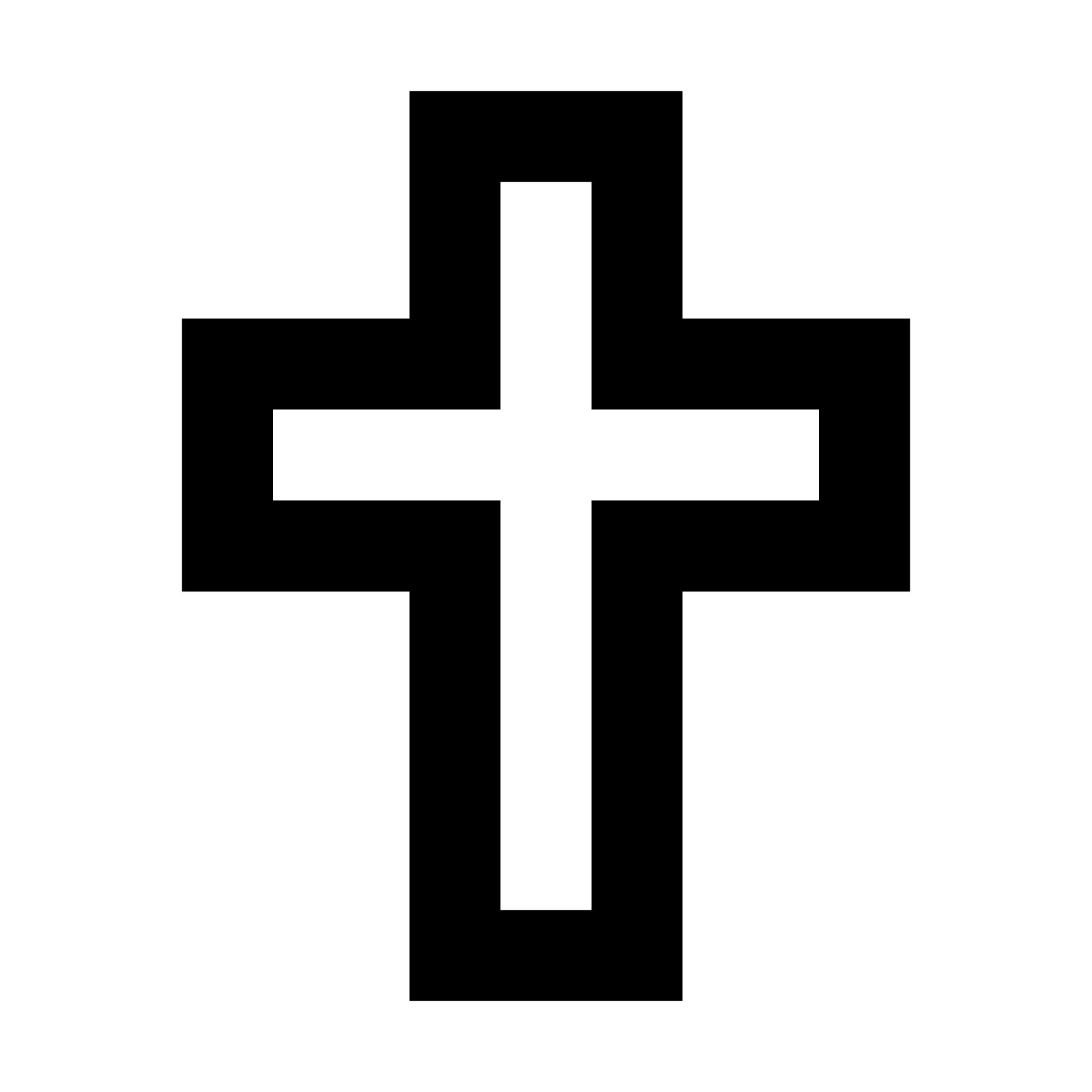 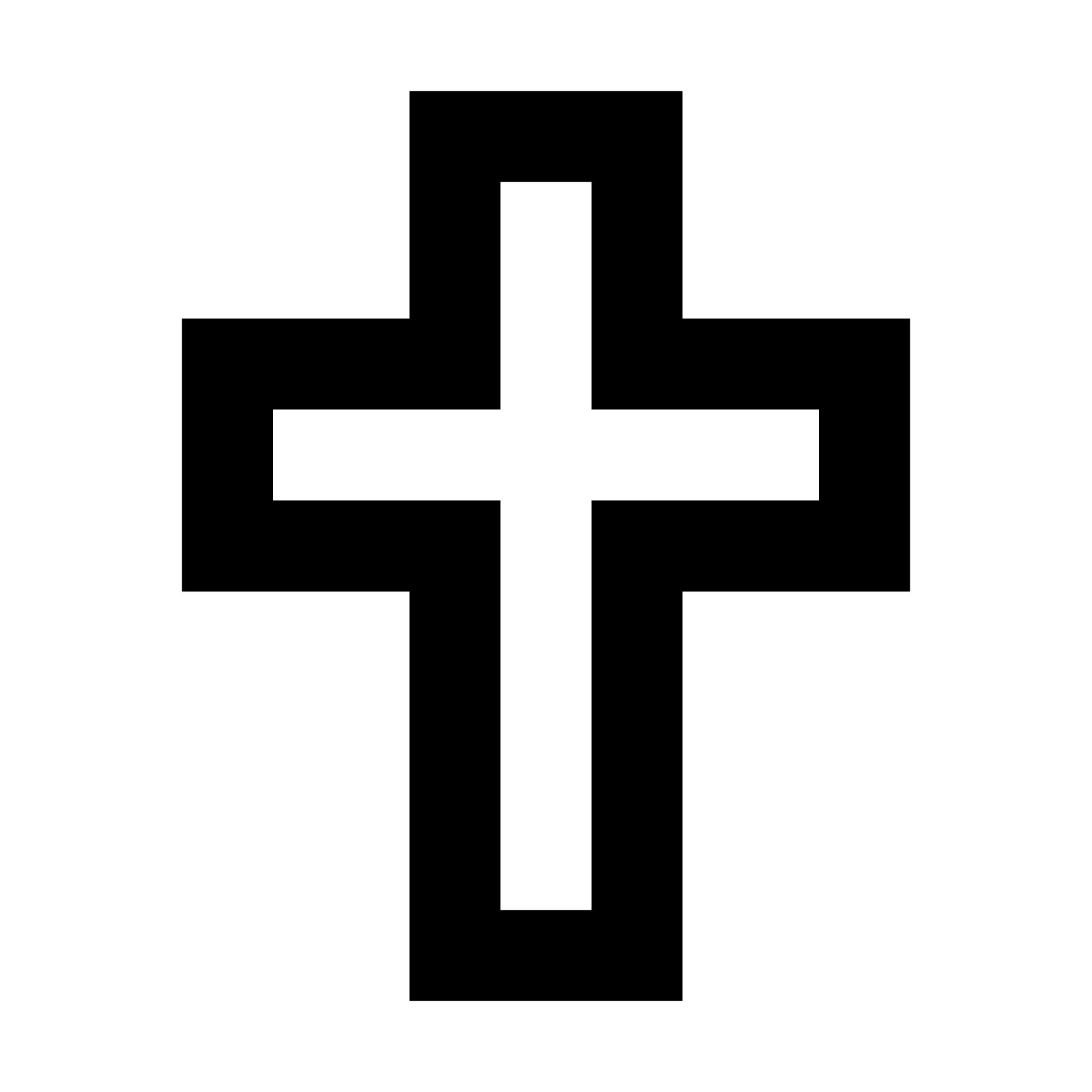 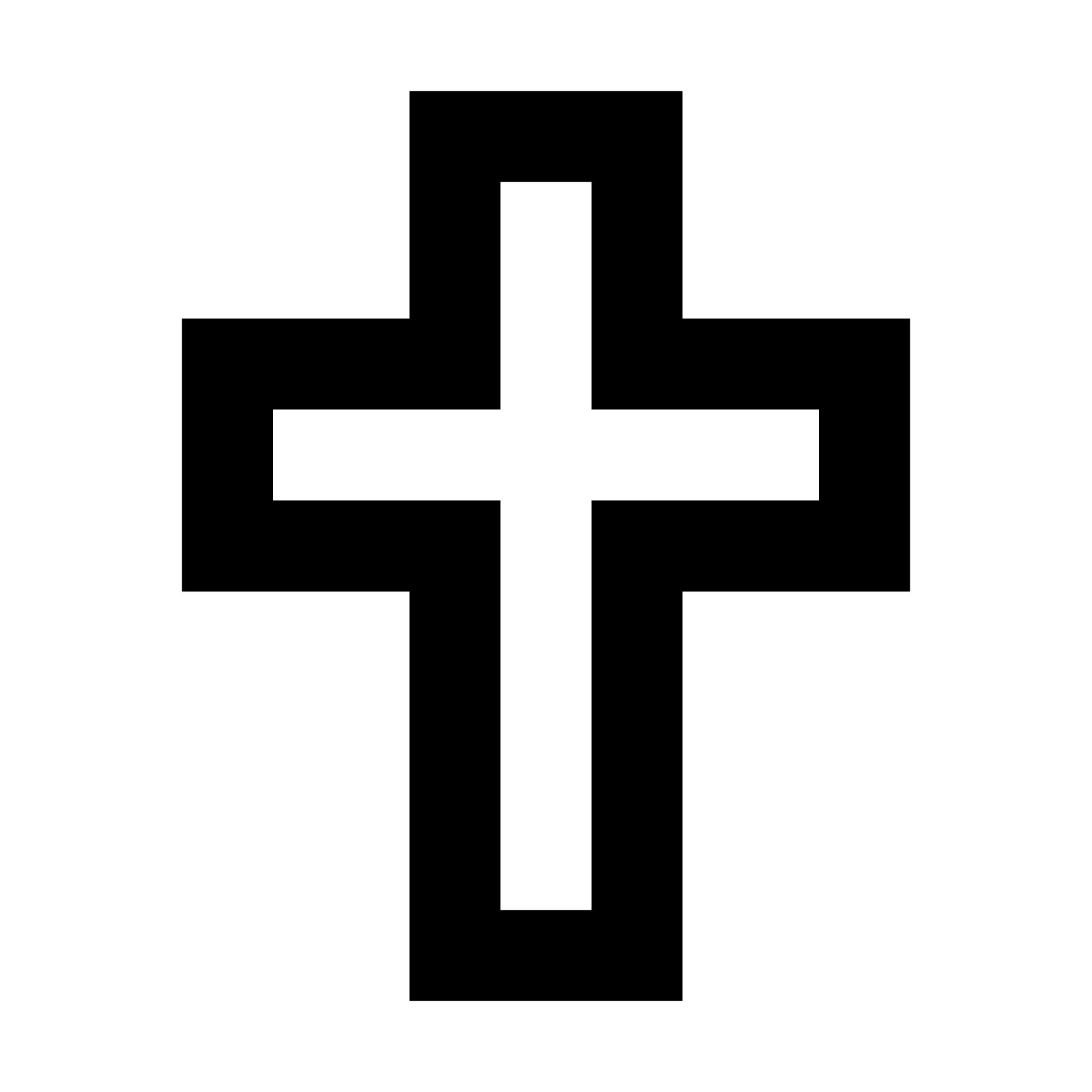 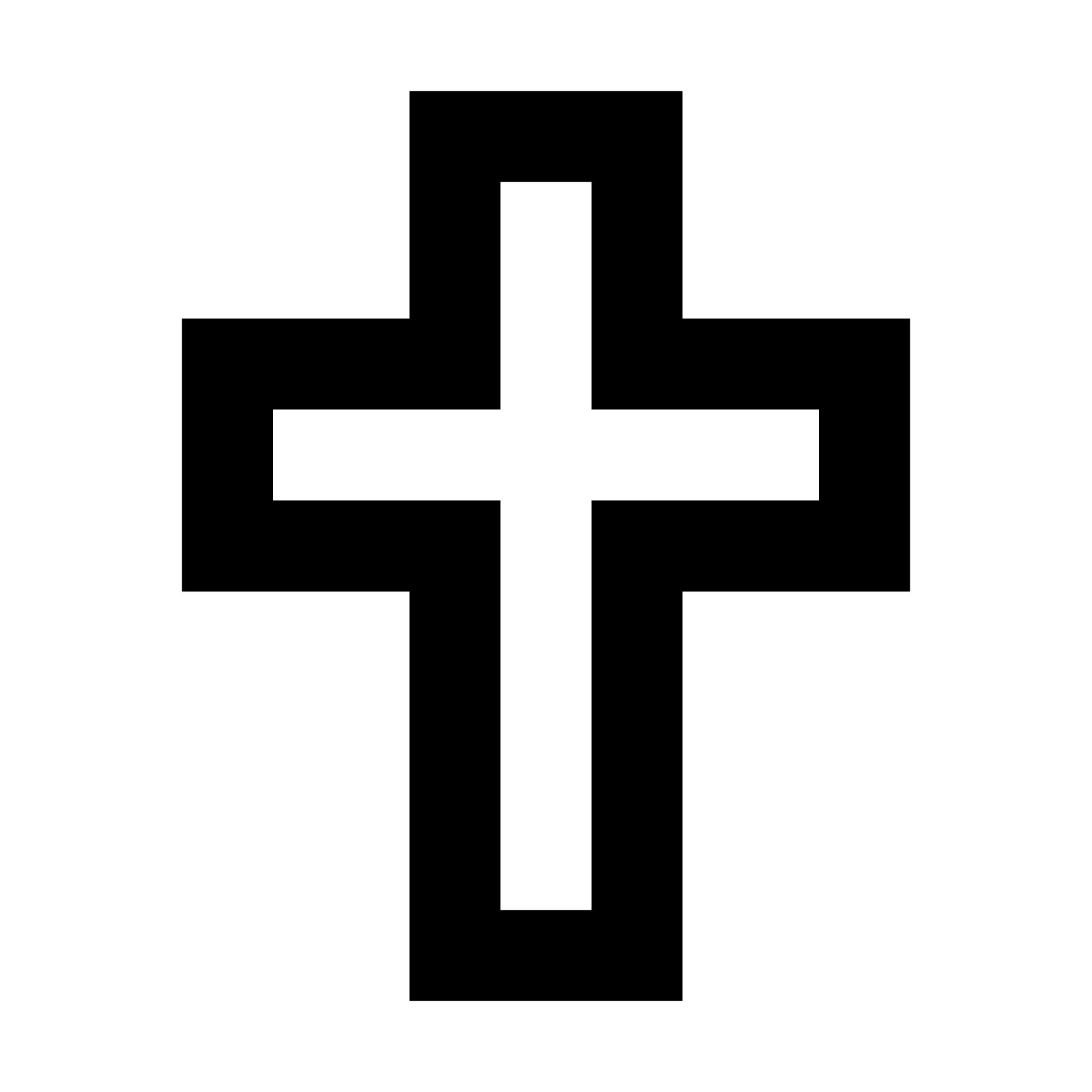 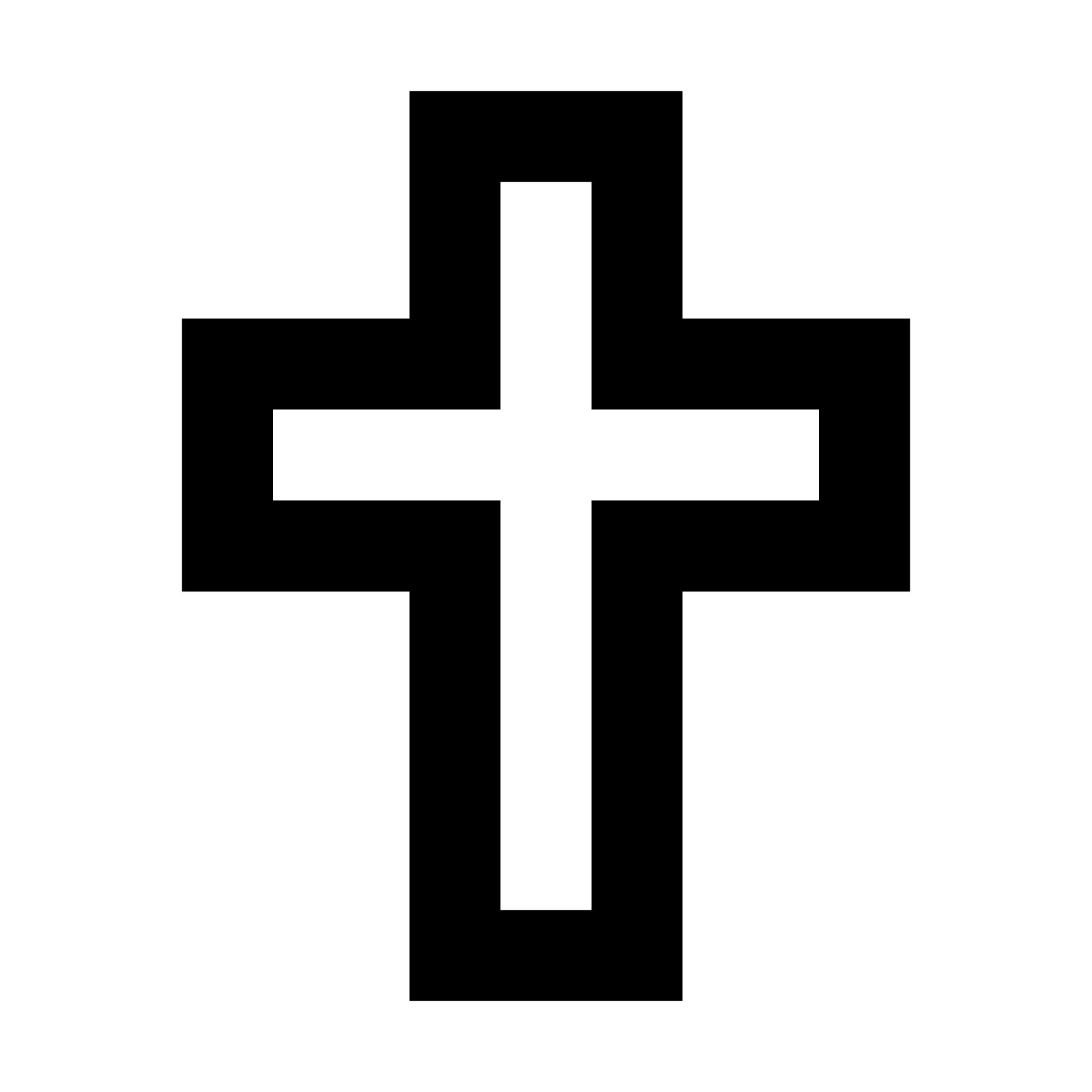 CHRIST
GOD
[Speaker Notes: v. 4, v. 8, v. 17, v. 20, v. 22, v. 23
b & c) 1-3: Greeting / 4-7: Thanksgiving / 8-16: Request/Appeal for Onesimus / 17-22: Offer to Philemon / 23-25: Conclusion
Duty, slavery & brotherhood
Appeals of deference, ‘usefulness,’ Christlikeness]